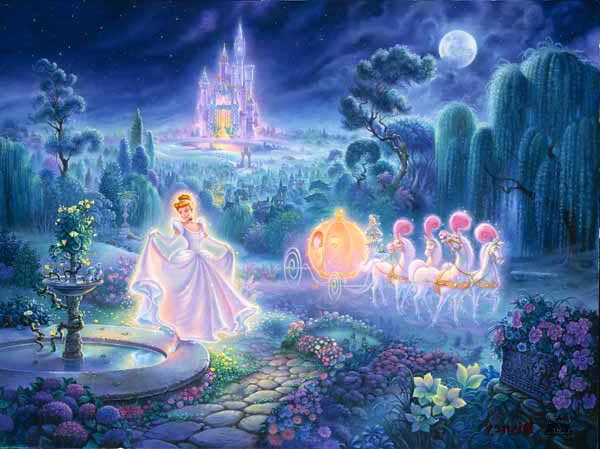 КАК СТАТЬ НАСТОЯЩИМ
 ВОЛШЕБНИКОМ?
«ЛЕГЛА  СНЕЖНАЯ КОРОЛЕВА СПАТЬ НА ГОРОШИНУ, НО ЗАСНУТЬ НЕ СМОГЛА, ПОТОМУ ЧТО БРЕМЕНСКИЕ МУЗЫКАНТЫ ВСЮ НОЧЬ ИГРАЛИ МУЗЫКУ  ПОД ОКНОМ, А КОТ В САПОГАХ ТАНЦЕВАЛ С ЗОЛУШКОЙ, А МАЛЬЧИК С ПАЛЬЧИК С КРАСНОЙ ШАПОЧКОЙ ПЕЛИ ПЕСНИ»
«СЕЛ ИВАН ЦАРЕВИЧ НА ПЕЧКУ, ВПРЯГ В НЕЁ КОНЬКА-ГОРБУНКА, СИВКУ-БУРКУ ВЕЩУЮ КАУРКУ, ГУСЕЙ-ЛЕБЕДЕЙ И ПОЕХАЛ В ГОСТИ К БРАТЬЯМ НИФ-НИФУ, НАФ-НАФУ И НУФ-НУФУ»
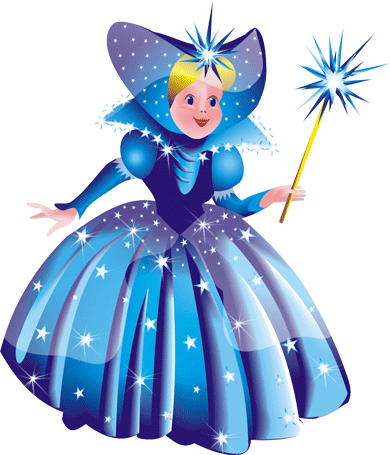 ДОБРОТА

 ЧТО

 СОЛНЦЕ
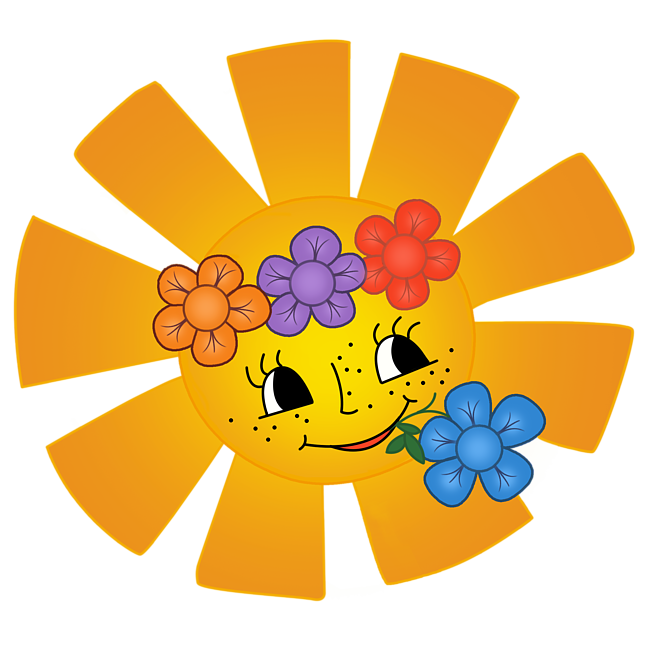 ВНИМАНИЕ
ЗАБОТЛИВОСТЬ
ТЕПЛОТА
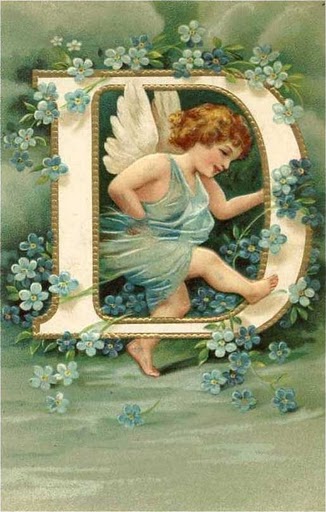 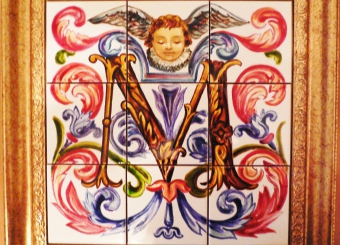 М Ы С Л Ь
Д О Б Р О
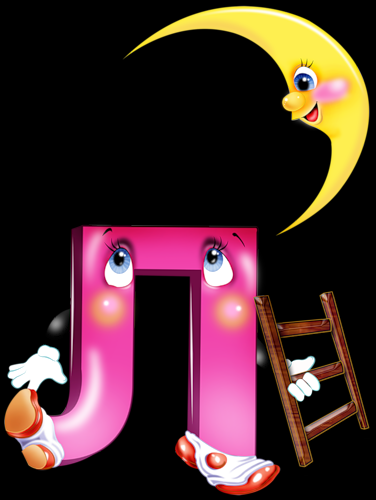 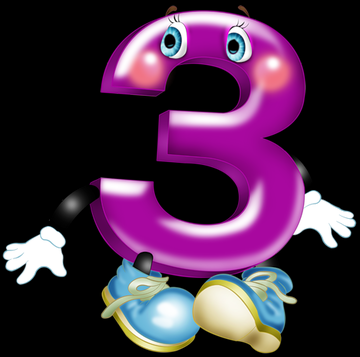 ЗЕМЛЯ
ЛЮДИ
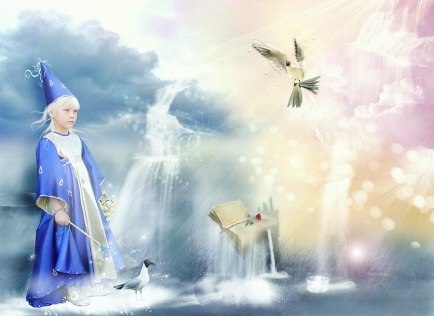 «ЛЕТИ,ЛЕТИ,ЛЕПЕСТОК,

ЧЕРЕЗ ЗАПАД НА ВОСТОК,

ЧЕРЕЗ СЕВЕР,ЧЕРЕЗ ЮГ.

ВОЗВРАЩАЙСЯ, СДЕЛАВ КРУГ.

ЛИШЬ КОСНЕШЬСЯ ТЫ ЗЕМЛИ –
 
БЫТЬ ПО-МОЕМУ, ВЕЛИ…»
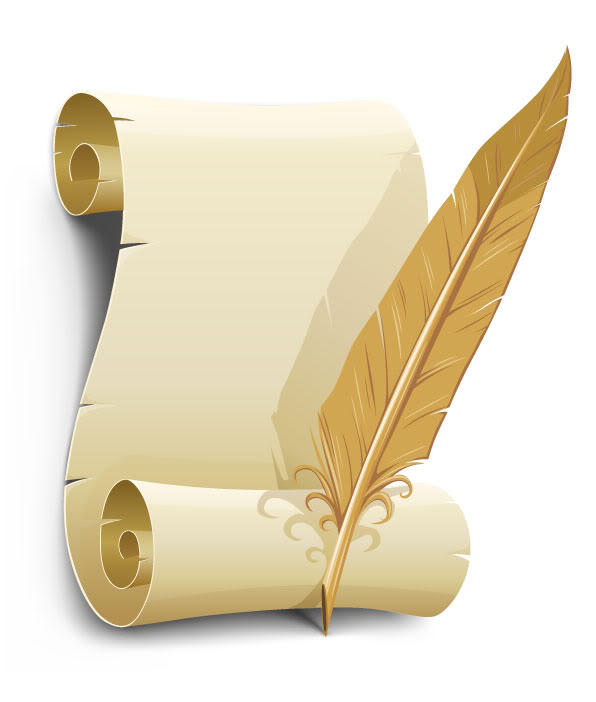 «Ребята, нужна ваша помощь! Ученик 
Иванов — самая популярная личность
 в классе. По характеру он вспыльчив и обидчив. Единственный способ выяснения отношений с товарищами — драка.
 Не слушается, грубит учителям.
 Беда с ним: разбор поступков, 
уговоры на него не действуют. 
Чаще всего он отвечает: «Не помню,
 я так не делал, все ко мне придираются».
«Что легче -   
ссориться 
     или 
мириться!»
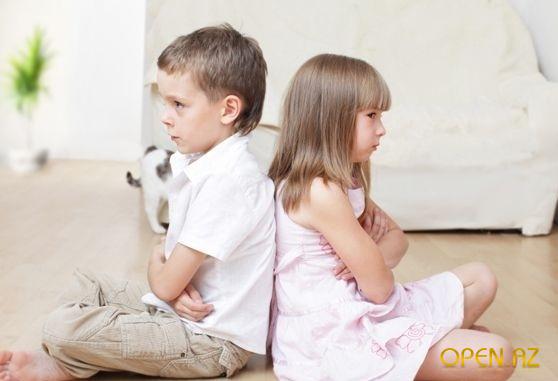 ВЕЖЛИВЫЕ СЛОВА
ПРОСТИТЕ, ПОЖАЛУЙСТА
ПРИНОШУ СВОИ ИЗВИНЕНИЯ
Я ВИНОВАТ ПЕРЕД ВАМИ
Я НЕ ХОТЕЛ ВАС ОБИДЕТЬ
Я ПРИНИМАЮ ВАШИ ИЗВИНЕНИЯ
НЕ БЕСПОКОЙТЕСЬ
ИСКРЕННЕ БЛАГОДАРЮ ВАС
БУДЬТЕ ДОБРЫ
БУДЬТЕ ЛЮБЕЗНЫ
НЕ ЗАТРУДНИТ ЛИ ВАС
НЕ СОЧТИТЕ ЗА ТРУД
ПРОСТИТЕ, ВЫ НЕ ПОДСКАЖЕТЕ
ВЫ ТАК ЛЮБЕЗНЫ
СЧАСТЬЯ ВАМ И БЛАГОПОЛУЧИЯ
УДАЧИ В ДЕЛАХ
СЧАСТЛИВОЙ ДОРОГИ
ОКАЖИТЕ ЛЮБЕЗНОСТЬ
ВСЕГДА К ВАШИМ УСЛУГАМ
ЭТО БОЛЬШАЯ ЧЕСТЬ ДЛЯ МЕНЯ
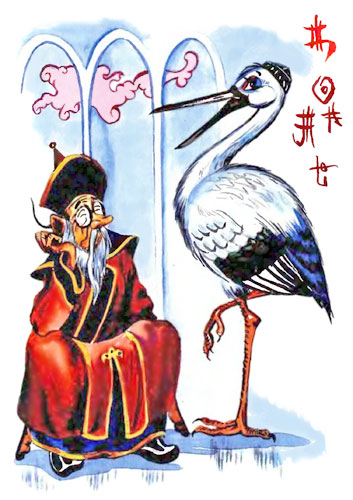 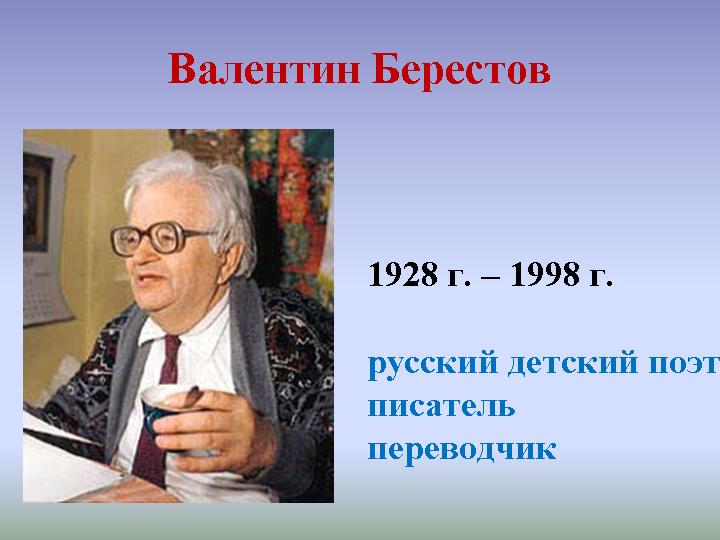 «Аист и соловей»
«Аист и соловей»
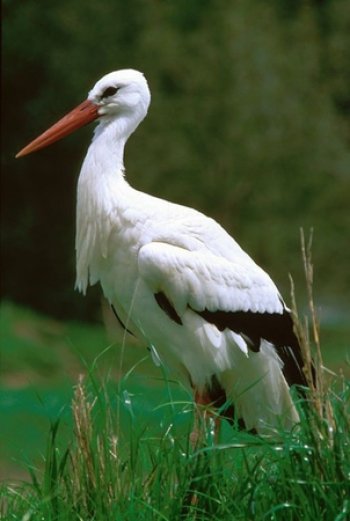 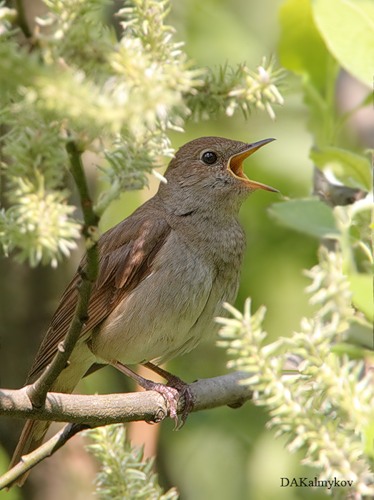 Вежа – от слов «ведать», «знать».

 Вежа – человек, который знает, как вести себя в той или иной обстановке. Отсюда и «вежество», позднее превратившееся в «вежливость».

 Вежество - качество ценное и обязательное.
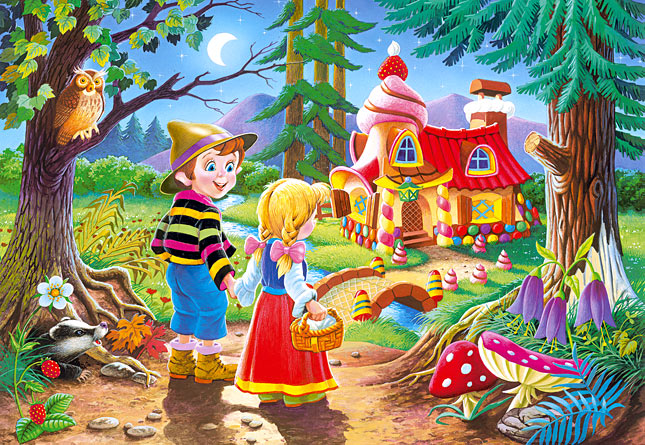 СПАСИБОГРАД
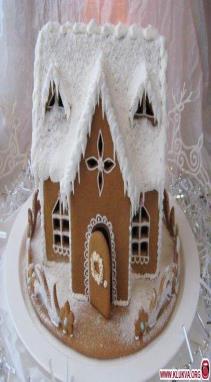 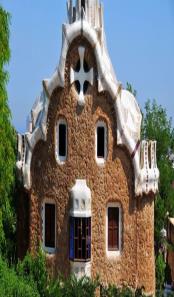 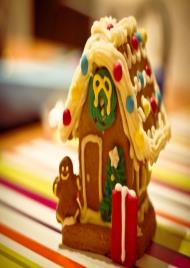 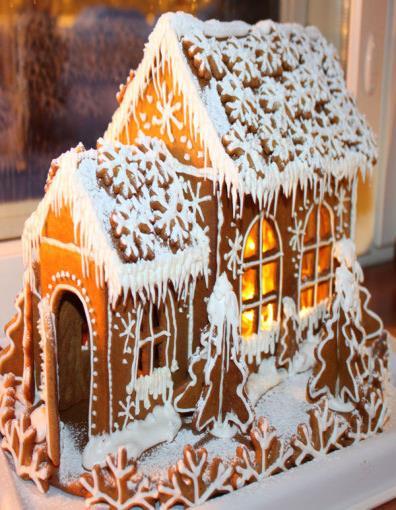 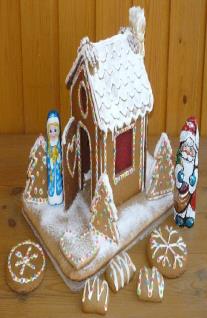 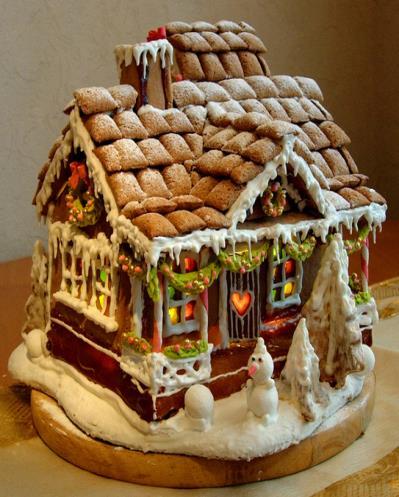 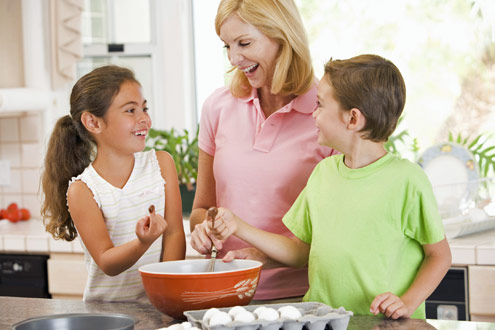 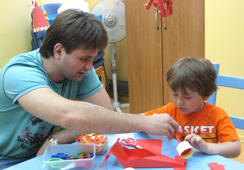 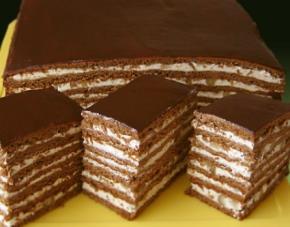 Р Е Ф Л Е К С И Я
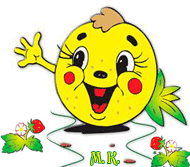 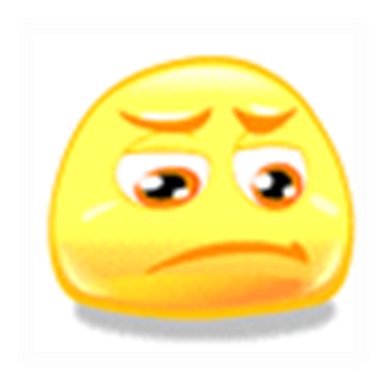 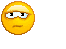